ДЗЮДО
СТАНОВЛЕНИЕ И
РАЗВИТИЕ  БОРЬБЫ
ДЗЮДО В Г. ПЫТЬ-ЯХ
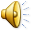 НЕМНОГО  ИЗ  ИСТОРИИДзюдо́  — японское боевое искусство, философия и спортивное единоборство  без  оружия.
Дзюдо – это олимпийский вид спорта, борьба на татами между двумя спортсменами, состоящая из бросков, захватов, удержаний, болевых и удушающих приёмов. Отличающаяся от других видов борьбы большим количеством приёмов, проводимых как в стойке, так и в партере. Развивающая физическую силу, ум и благородство, концентрирующая внимание на самозащите, самообладании и выносливости. Техника дзюдо была положена в основу многих современных стилей единоборств, в том числе самбо, бразильского джиу-джитсу.
Дзюдо хранит вековые традиции и остается наследником самурайского кодекса чести, так как пришло к нам из Японии.  Дзюдо является искусством самосовершенствования.
Основатель борьбы дзюдо, Дзигоро Кано, рассматривал свое искусство как средство формирования гармонично развитой личности. Он считал, что дзюдо – не столько защита без оружия, сколько философия повседневной жизни.
Кодекс чести дзюдоиста включает в себя такие качества, как:
вежливость
смелость
искренность
честность
скромность
самоконтроль
верность в дружбе
уважение к окружающим
При поступлении в школу ученик дает клятву:
Я не брошу учебы без уважительной причины.
Я не опозорю дзюдо и свою школу.
Без разрешения учителя я никому не открою секретов, которым меня научили.
Как ученик я буду следовать законам дзюдо и моей школы, и буду соблюдать их, если стану учителем.
Президент Российской Федерации Владимир Владимирович Путин успешно занимался дзюдо и имеет звание мастера спорта СССР по дзюдо и мастера спорта СССР по самбо.
1 сентября 2002 г., согласно распоряжения главы города Пыть-Яха Веснина Валерия Михайловича, была создана секция ДЗЮДО.
В нашем городе основоположником школы дзюдо с момента открытия и по настоящее время  является  Пилипчук Геннадий Николаевич
Пилипчук Геннадий Николаевич – мастер спорта СССР по борьбе дзюдо и мастер спорта СССР по самбо. Неоднократный чемпион Украины, чемпион вооружённых сил  СССР, победитель и призёр всесоюзных, всероссийских и международных турниров, трёхкратный чемпион России и трёхкратный чемпион Европы по борьбе дзюдо. Призёр Чемпионата Мира по борьбе дзюдо среди мастеров.
И воспитанники Геннадия Николаевича показывают высокие спортивные результаты становясь победителями и призёрами первенств и турниров по дзюдо Ханты-Мансийского автономного округа, Уральского Федерального округа, всероссийских и международных соревнований, а так же первенств и чемпионатов России по дзюдо.
Призёр первенства Уральского федерального округа по дзюдо. Призёр первенства России по дзюдо.
Наши спортсмены являются членами сборной команды Ханты-Мансийского округа – Югра по дзюдо и представляют наш округ на соревнованиях различного уровня.
Призёр первенства Ханты-Мансийского автономного  округа  по дзюдо.  Призёр первенства России по дзюдо.
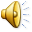 За годы тренировок, через секцию дзюдо прошло более полутора тысяч  воспитанников  из  них более ста занимаются дзюдо профессионально и имеют спортивные разряды от 1 юношеского до кандидата в мастера спорта России, а Пилипчук Максим имеет звание мастера спорта России по борьбе дзюдо.
Победитель и призёр окружных, всероссийских соревнований по дзюдо. Призёр командного чемпионата России по дзюдо.
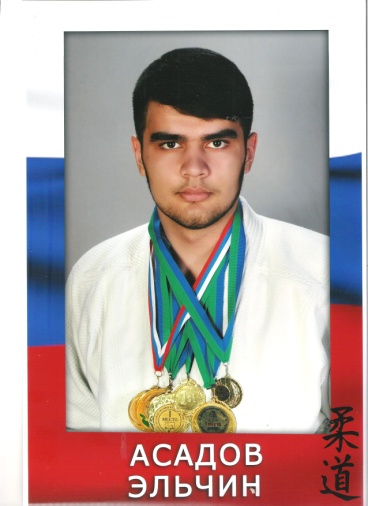 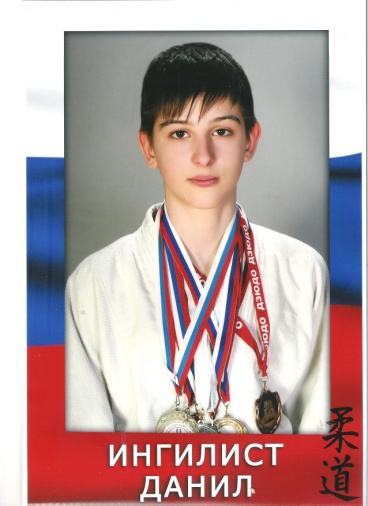 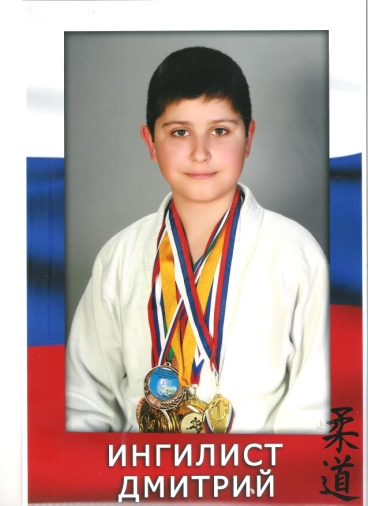 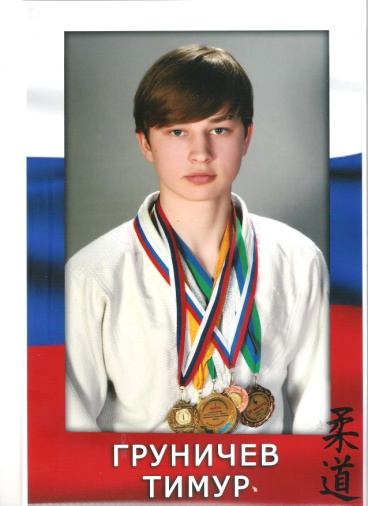 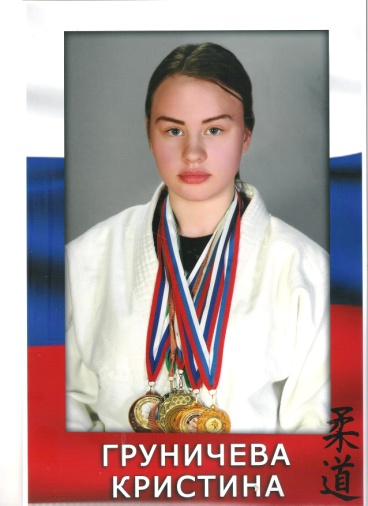 ПОБЕДИТЕЛИ   И     ПРИЗЁРЫ   ХАНТЫ-   
    МАНСИЙСКОГО   
   АВТОНОМНОГО ОКРУГА  ПО ДЗЮДО
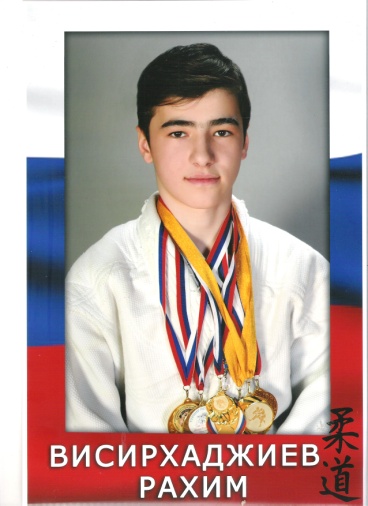 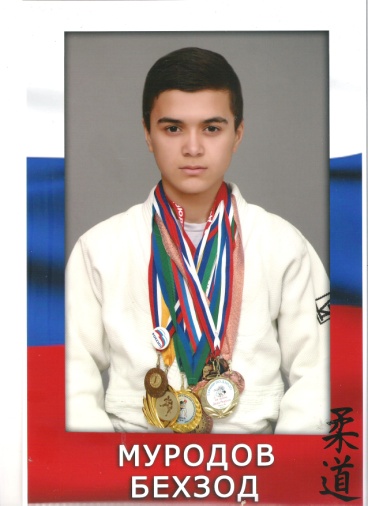 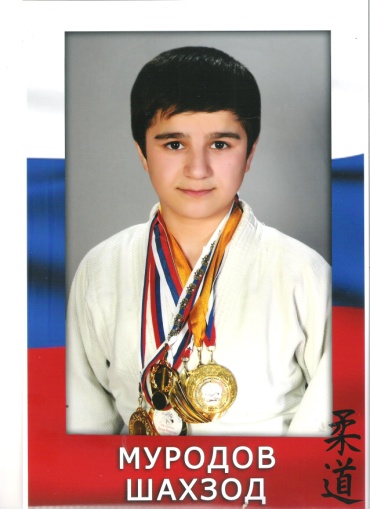 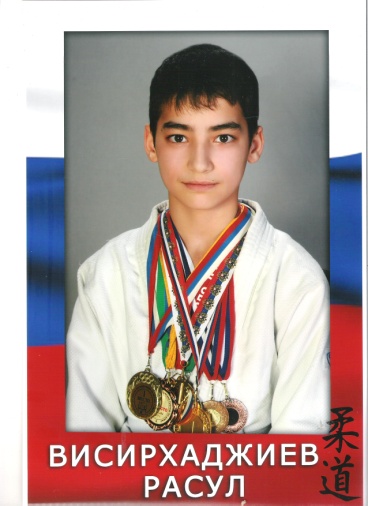 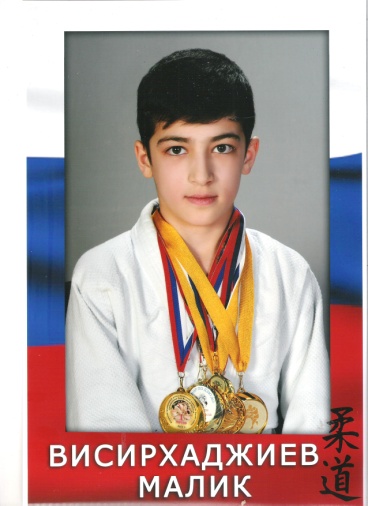 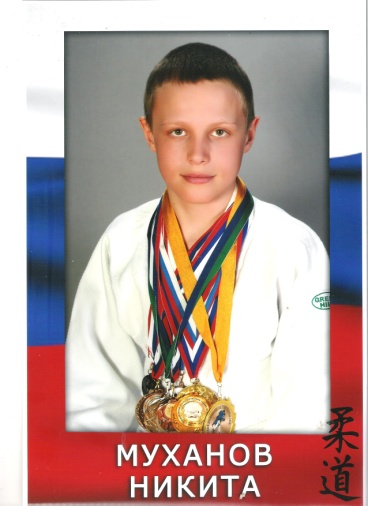 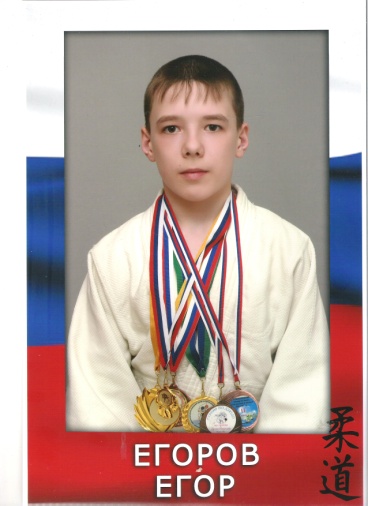 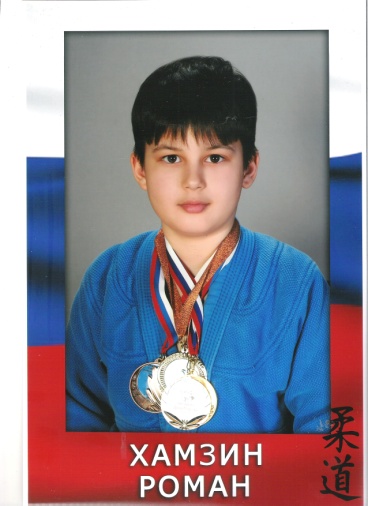 Ежегодно в нашем городе проводятся 2 турнира – Традиционный открытый детско-юношеский турнир по дзюдо и Детско-юношеский турнир, посвящённый Дню Великой Победы, который занесён в календарный план федерации дзюдо России. Для участия в турнире приезжают спортсмены со всего Ханты-Мансийского округа, Тюмени, Тюменской области. Всего на татами встречаются более двухсот спортсменов.
Секция ДЗЮДО на параде в честь празднования Дня города Пыть-Яха
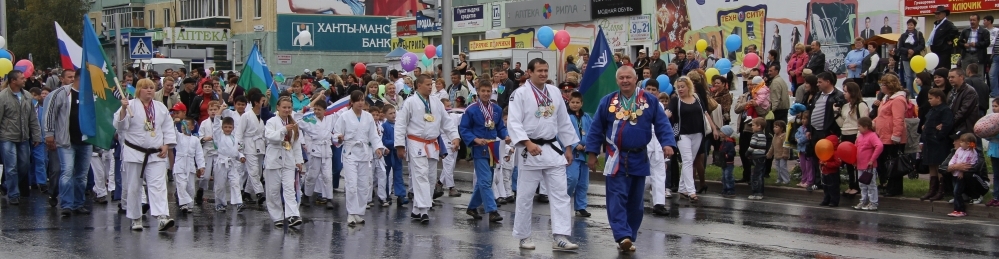 ТЕХНИКА  БОРЬБЫ  ДЗЮДО  ПОЗВОЛЯЕТ  ПОБЕЖДАТЬ                                                   И  В  САМБО.
ФИНАЛЬНАЯ  СХВАТКА НАШЕГО  СПОРТСМЕНА (ПИЛИПЧУК  МАКСИМ  В  СИНЕЙ  КУРТКЕ).
Воспитанник  секции  ДЗЮДО  Пилипчук  Максим, призёр Всероссийской  летней  универсиады  2012 Г. ПО  САМБО, ГОРОД  ХАНТЫ-МАНСИЙСК  (ПЕРВЫЙ  СЛЕВА).
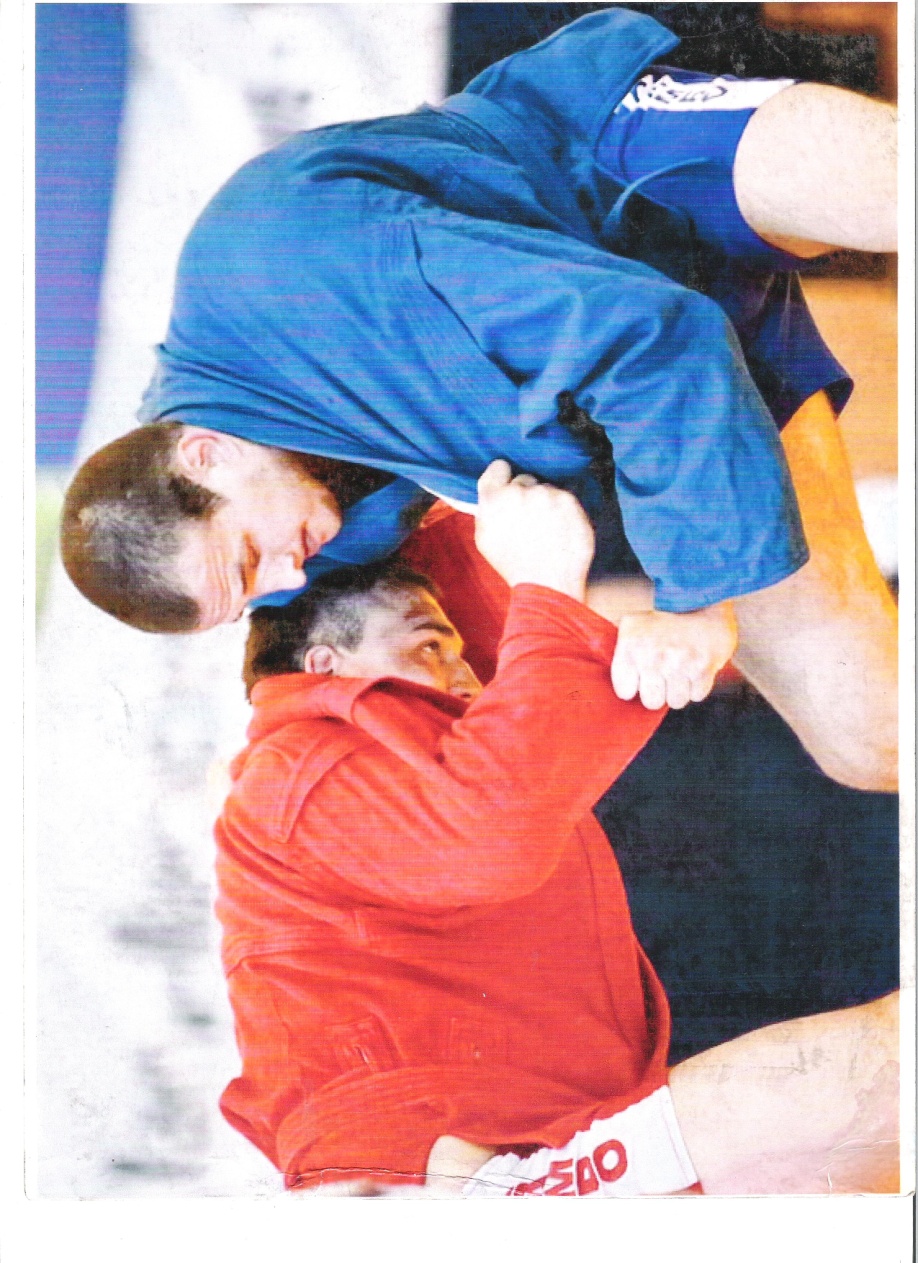 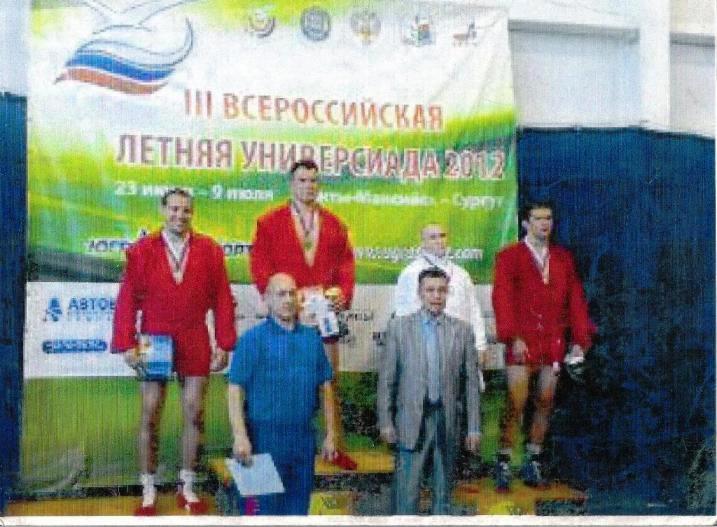 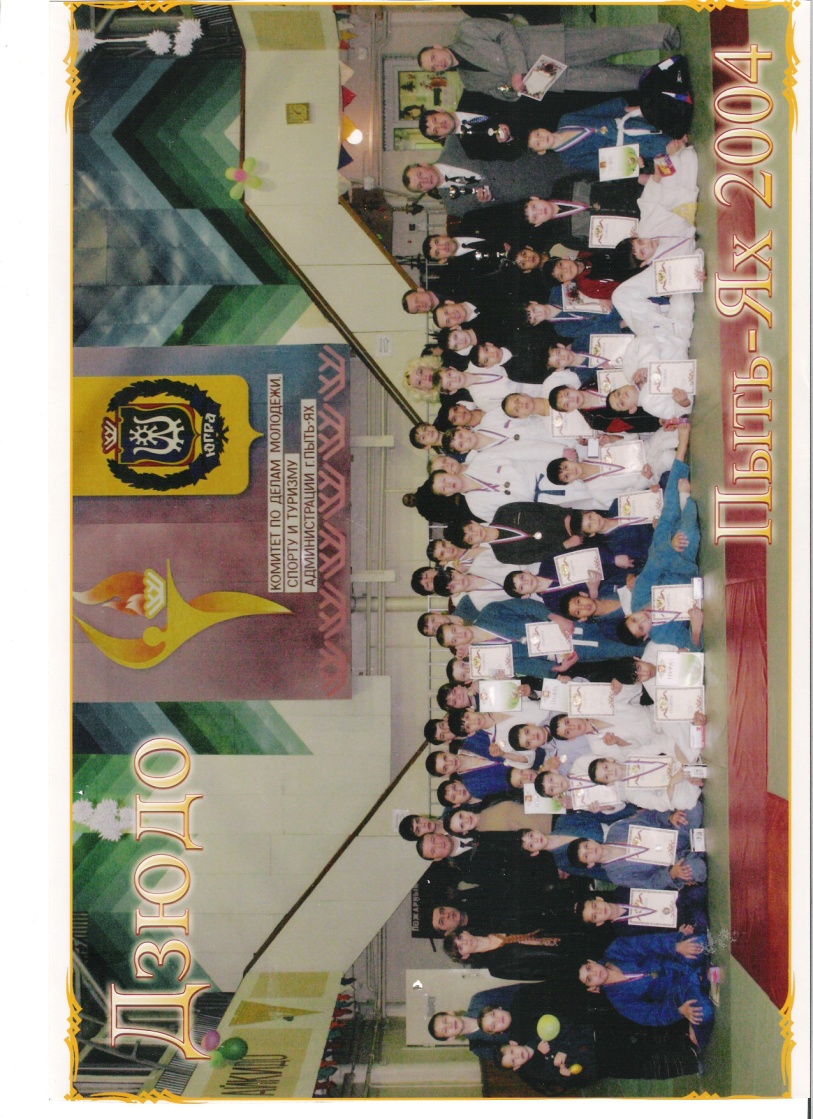 ТАК  ВСЁ  НАЧИНАЛОСЬ
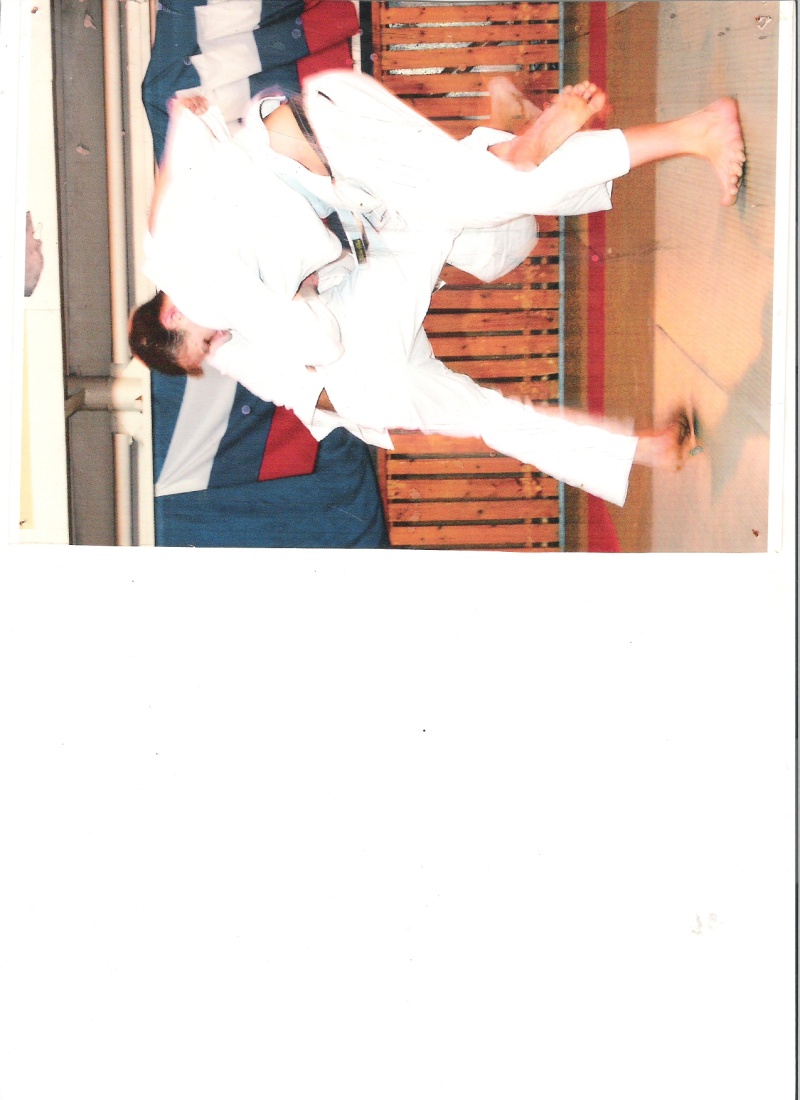 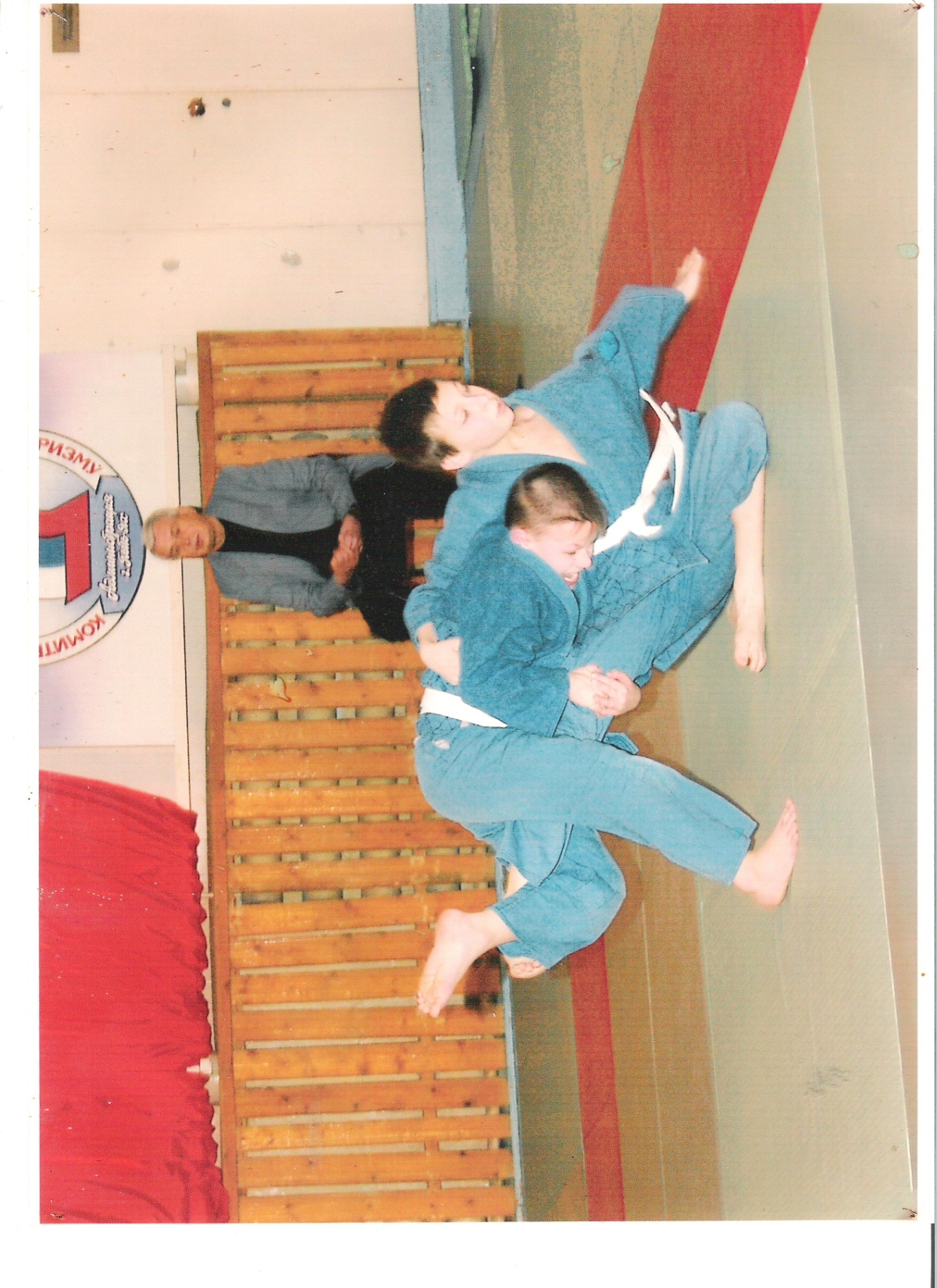 ПЕРВЫЙ  ДЕТСКО-ЮНОШЕСКИЙ  ТУРНИР      
               ПО ДЗЮДО  В  Г. ПЫТЬ-ЯХ.
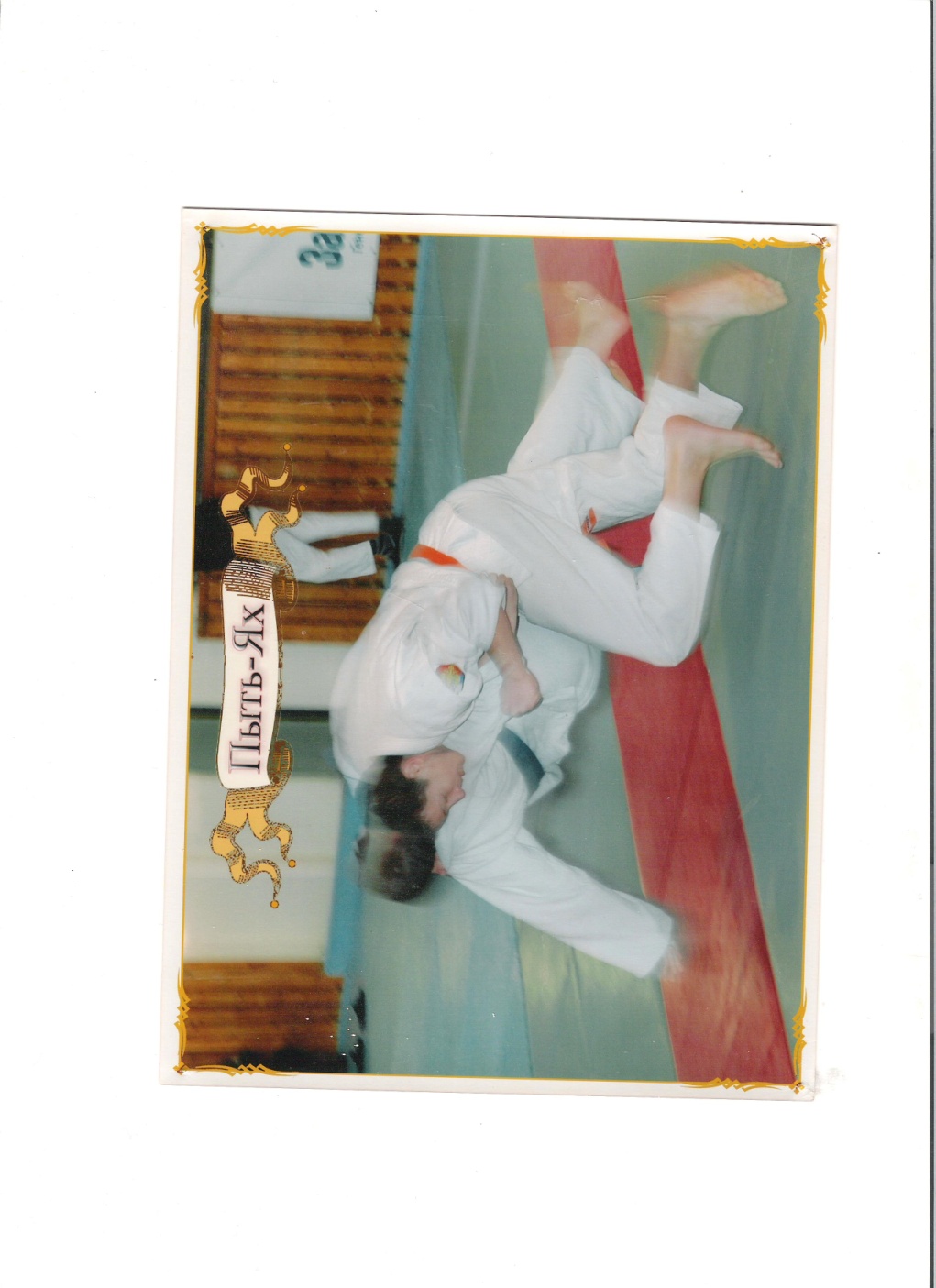 НАЧАЛО СПОРТИВНОЙ КАРЬЕРЫ 
(НА ТАТАМИ ПИЛИПЧУК А. И СЫЧКИН С.)
(ПИЛИПЧУК  М.)
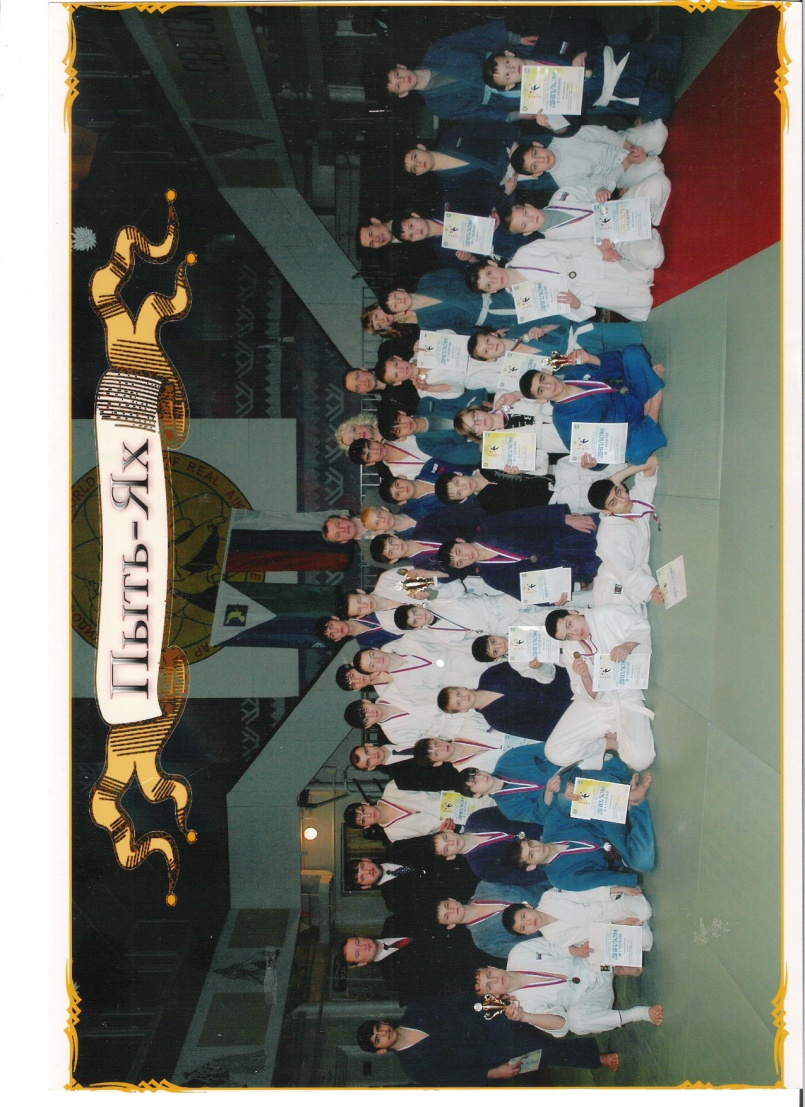 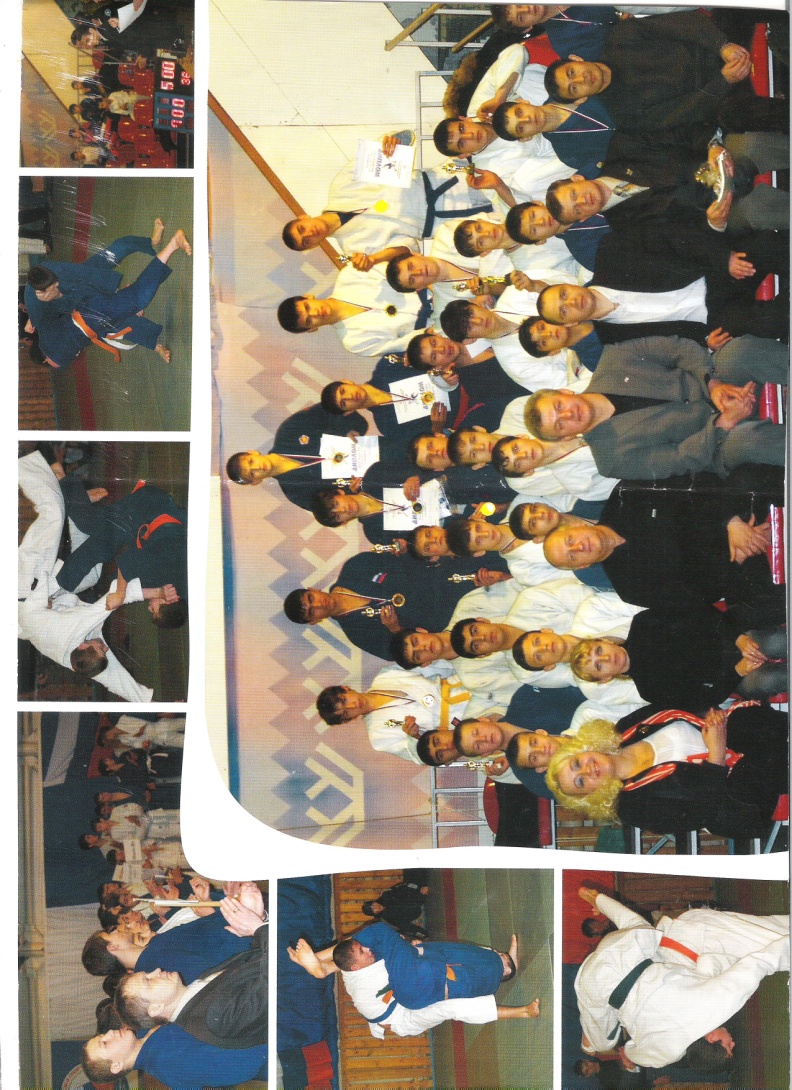 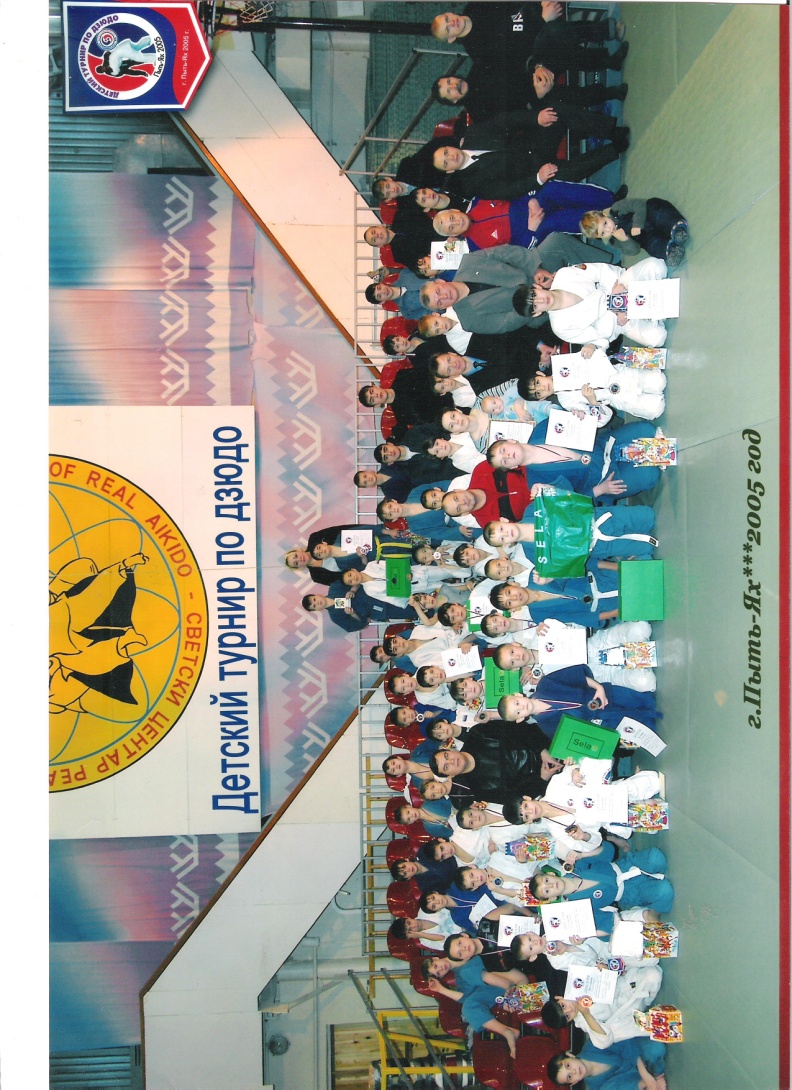 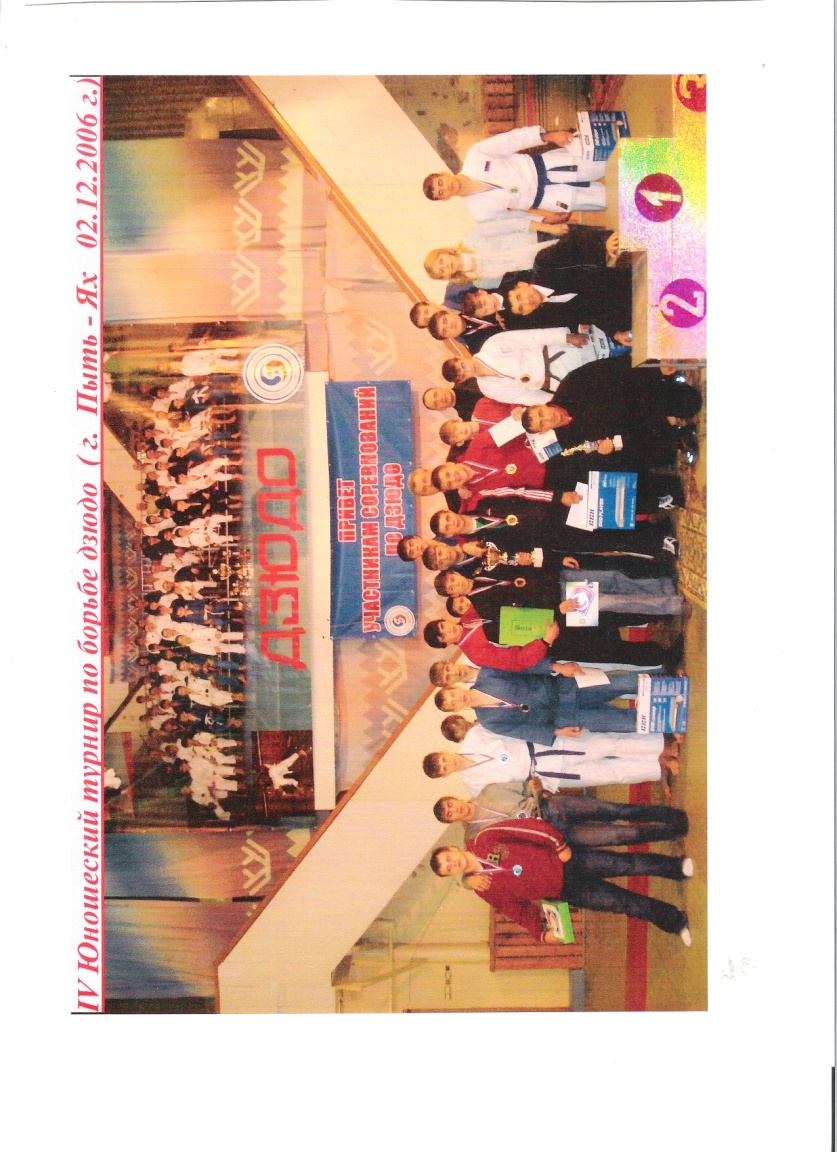 В  ТЕЧЕНИИ  МНОГИХ  ЛЕТ  СОХРАНЯЕМ 
                       СВОИ  ТРАДИЦИИ
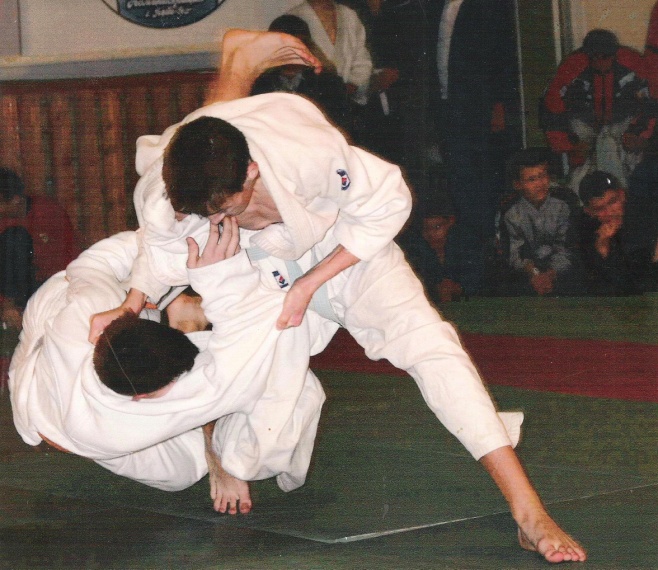 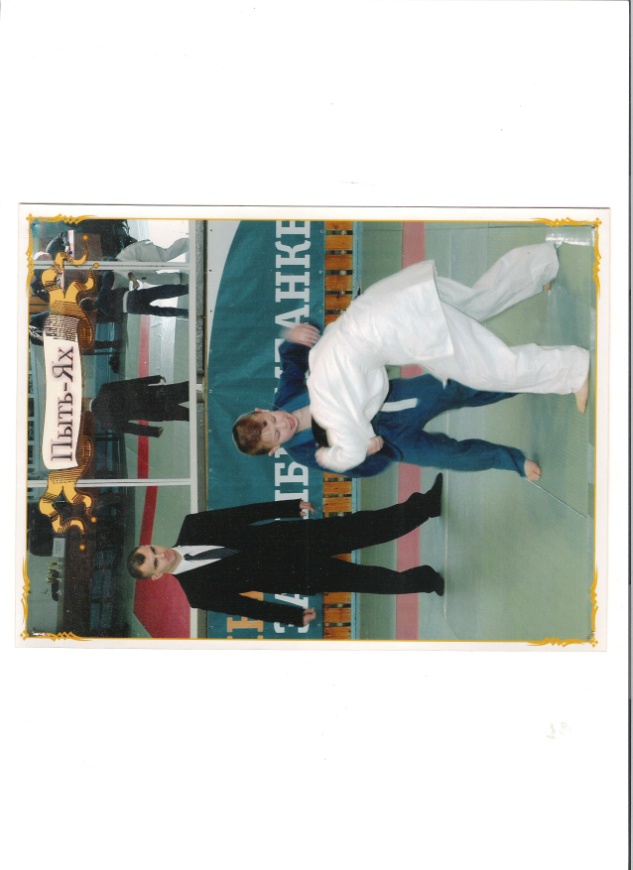 УЧАСТИЕ  НАШЕГО  СПОРТСМЕНА ПИЛИПЧУКА  МАК СИМА   НА   СОРЕВНОВАНИЯХ  РАЗЛИЧНОГО УРОВНЯ
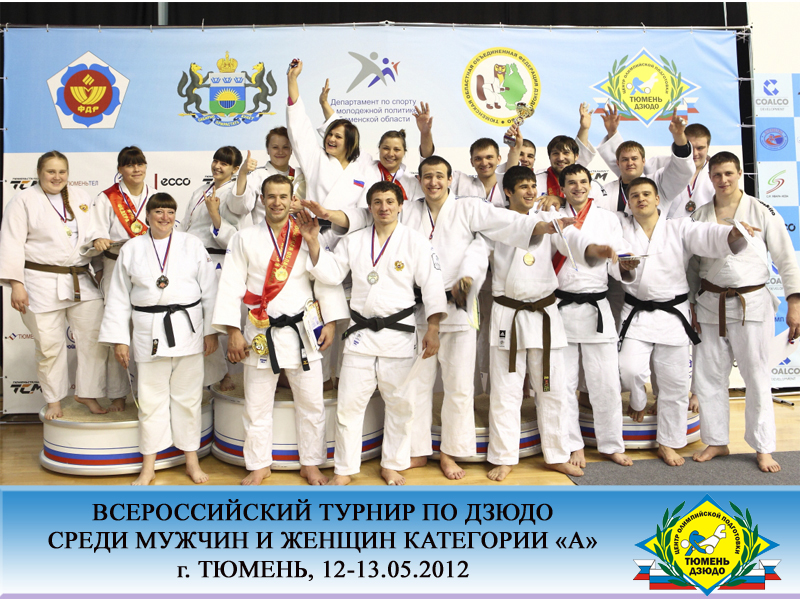 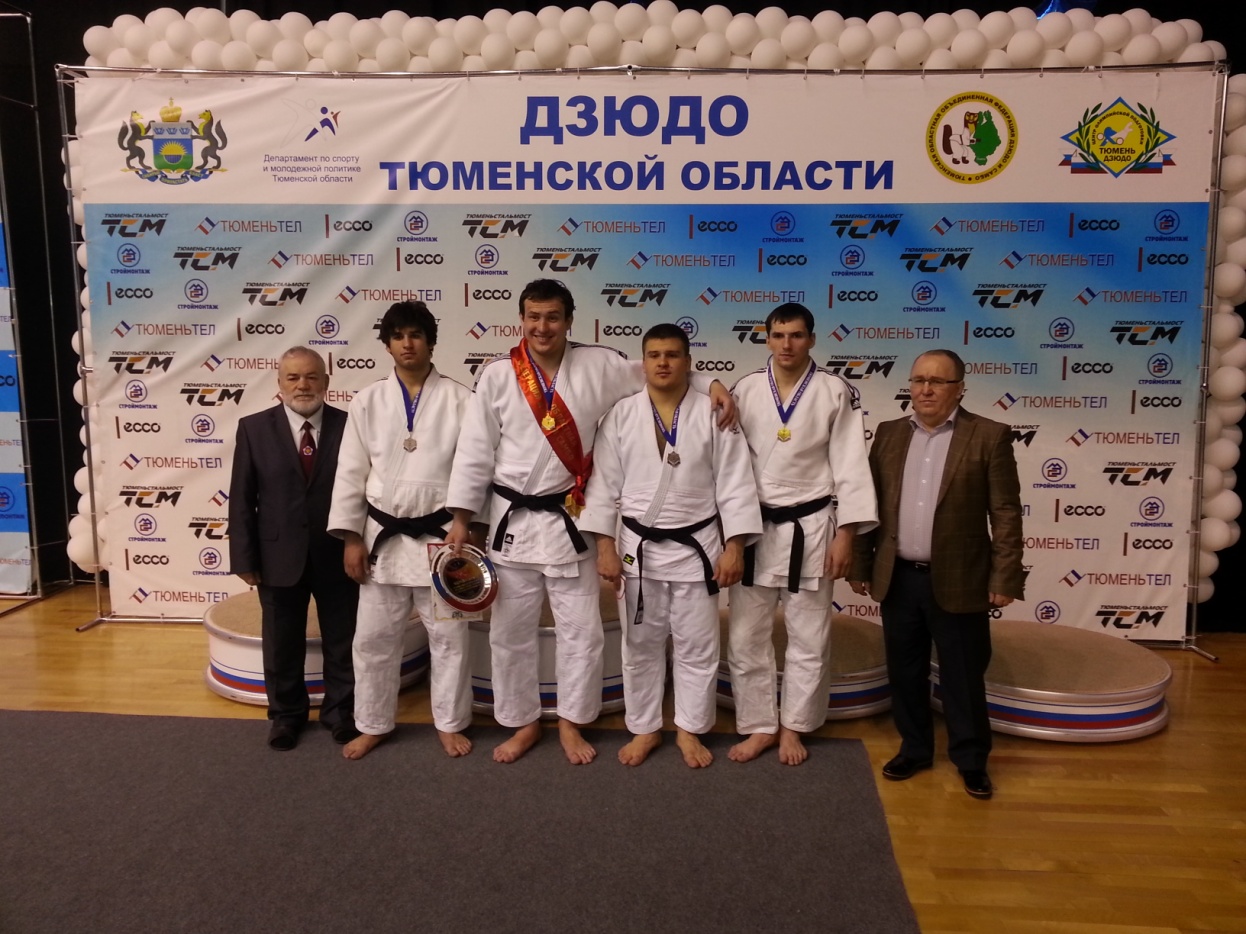 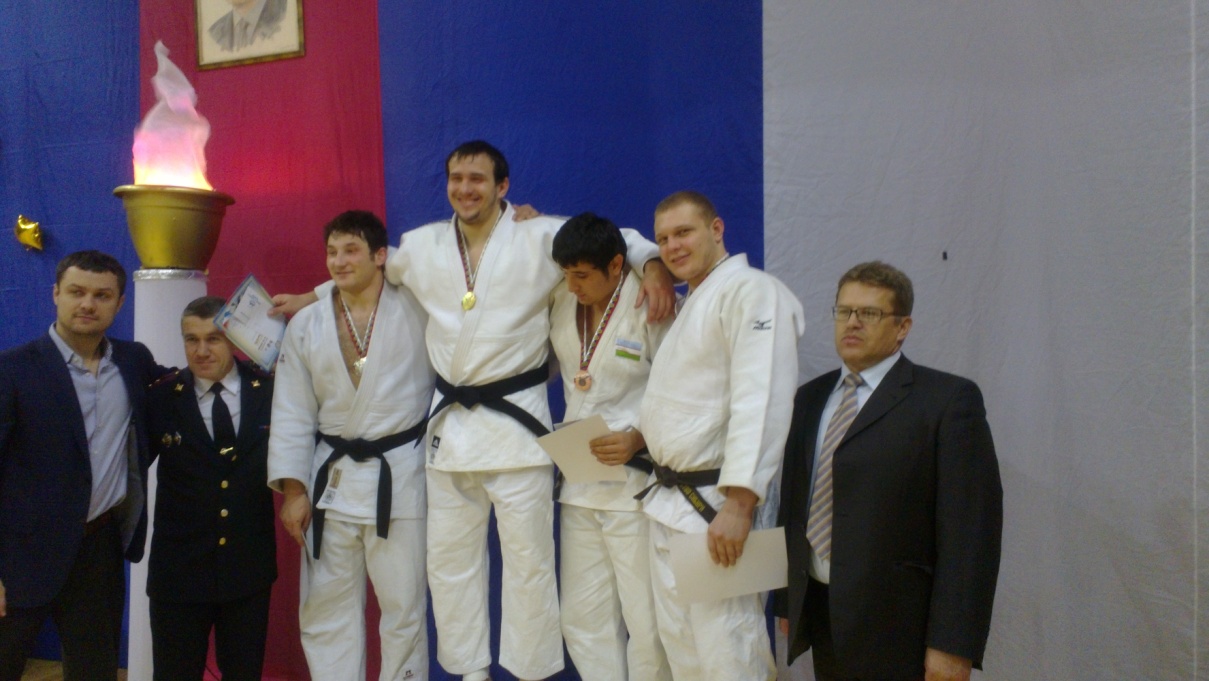 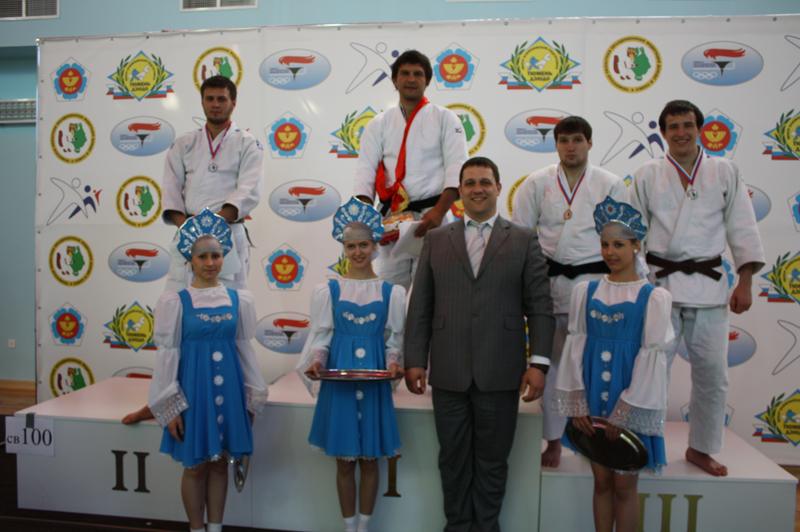 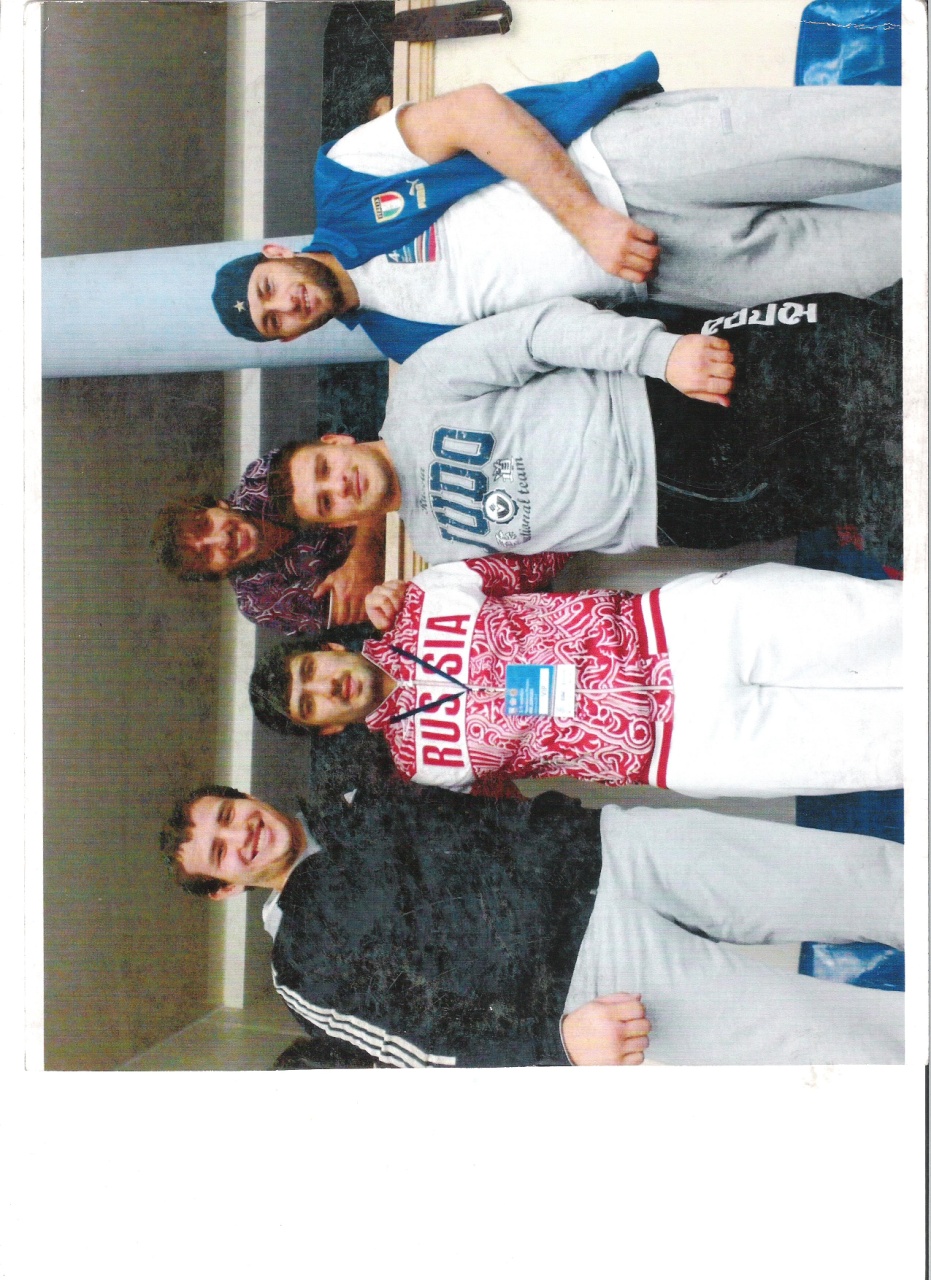 СПРАВА   ХАЙБУЛАЕВ Т.
ЧЕМПИОН ОЛИМПИЙСКИХ ИГР 
ПО ДЗЮДО 2012 Г.
МЫ ЖДЁМ  ВАС  ПО  АДРЕСУ:
628381, Ханты-Мансийский автономный округ-Югра                                              
Тюменской области, г. Пыть-Ях,                                                                                       
2 мкр. ул. Николая Самардакова дом 26-А
Муниципальное  автономное  учреждение «Спортивный комплекс», спортивный  зал  «Кедр»
Тел. 8(3463)46-2572
                                  Время  тренировок:
Понедельник   
Среда                                09-11, 15-19 
Пятница 

Вторник
Четверг                           09-11, 15-17 

Набор  в  секцию  ДЗЮДО  проводится  с 7  лет,  
с   понедельника  по  пятницу  в  указанное   время.  
Мы  ждём  именно  тебя!!!!!!!
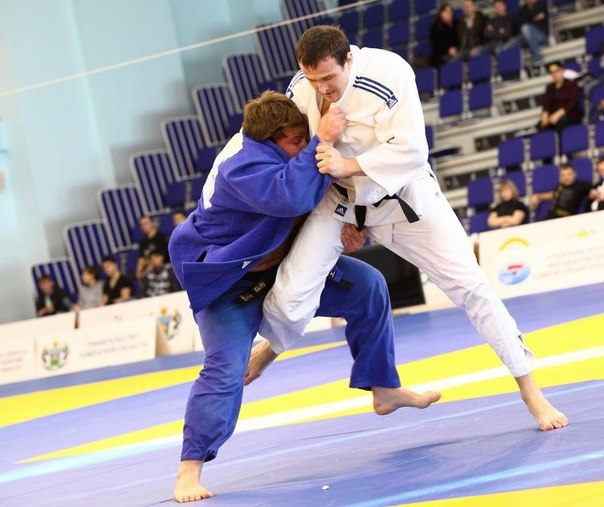 МЫ ЖДЁМ  ВАС  ПО  АДРЕСУ:
628381, Ханты-Мансийский автономный округ-Югра                                              
Тюменской области, г. Пыть-Ях,                                                                                       
2 мкр. ул. Николая Самардакова дом 26-А
Муниципальное  автономное  учреждение «Спортивный комплекс», спортивный  зал  «Кедр»
Тел. 8(3463)46-2572
                                  Время  тренировок:
Понедельник   
Среда                                09-11, 15-19 
Пятница 

Вторник
Четверг                           09-11, 15-17 

Набор  в  секцию  ДЗЮДО  проводится  с 7  лет,  
с   понедельника  по  пятницу  в  указанное   время.  
Мы  ждём  именно  тебя!!!!!!!
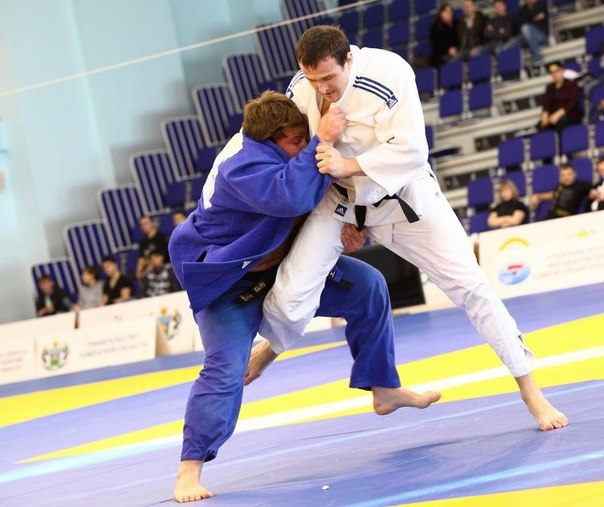